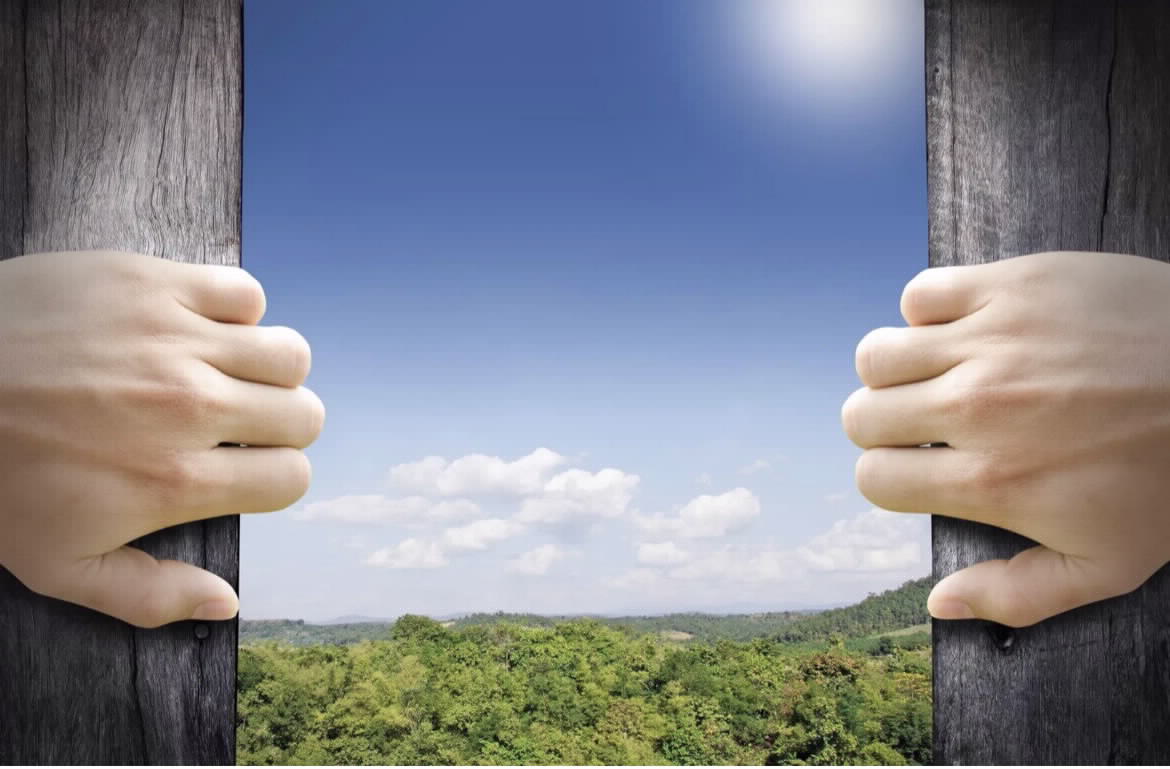 В фокусе – когнитивные расстройства:расширяем горизонт возможностей.
Врач-психиатр МБУЗ КДЦ «Здоровье» г. Ростов-на-Дону, 
к.м.н.   Бойко Татьяна Сергеевна
1950
2050
100
80
60
40
20
0
муж
жен
муж
жен
АКТУАЛЬНОСТЬ ПРОБЛЕМЫ
Возраст
Число пожилых людей в мире старше 60 лет увеличится на 56% в след 15 лет, а число пожилых старше 80лет утроится к 2050г. (World population Ageing 2015, UN)
United Nations Economic and Social Council 2000
[Speaker Notes: Во всем мире отмечается увеличение продолжительности жизни населения, что способствует увеличению количества заболеваний ассоциированных с возрастом. Когнитивне нарушения (УКР и деменция) являются возрастзависимыми, поэтому количество пациентов с когнитивными нарушениями неуклонно прогрессирует]
Когнитивные нарушения в России
3210 человек от 60 до 96 лет (68,8±6,1)
83,4% - жалобы на снижение памяти
17% 
Возрастная
Норма
52%
Умеренное
 когнитивное
расстройство
31%
Деменция
В. В. Захаров, 2007
[Speaker Notes: При активном распросе 3210 пациентов, пришедших в поликлинику по разным причинам в возрасте старше 60 лет, на предмет нарушения памяти 83,4% предъявили жалобы на расстройства мнестической сферы, при объективном нейропсихологическом тестировании и сборе анамнестических данных больше чем у половины из них выявлено УКР]
Возрастного 
   типа
дегенеративного происхождения
сосудистого типа
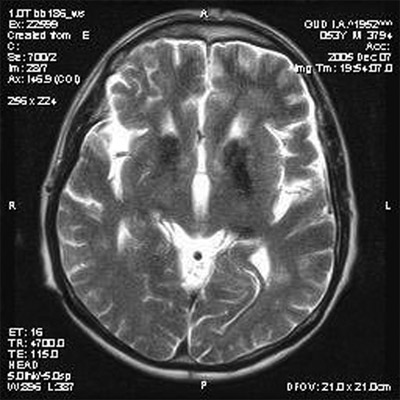 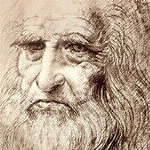 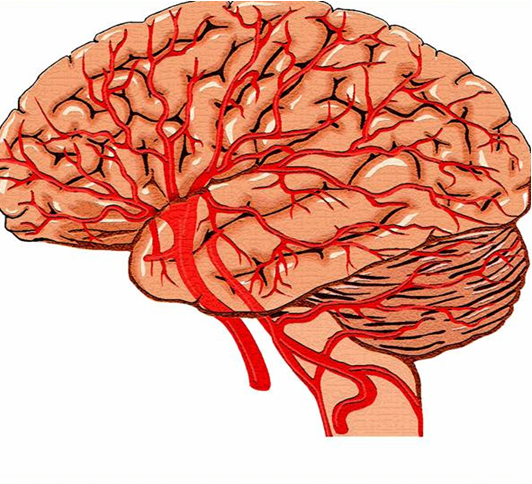 ВОЗРАСТНЫЕ ИЗМЕНЕНИЯ КОГНИТИВНЫХ ФУНКЦИЙ
Уменьшается быстрота реакции -  брадифрения

Становится трудно длительно концентрировать внимание -  быстрая утомляемость

Снижается оперативная память - трудности при обучении

Сложнее менять программу действий -интеллектуальная «ригидность»
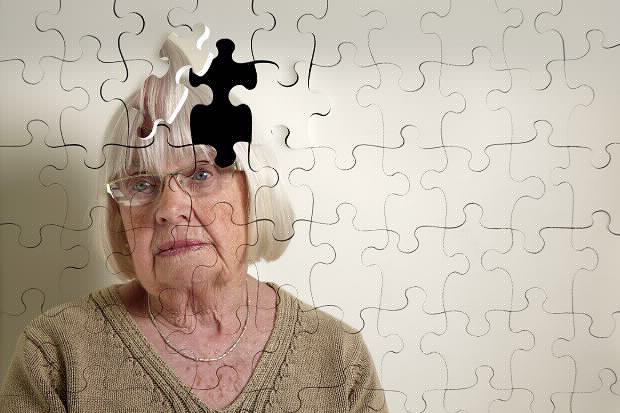 Диагностические критерии связанного со старением когнитивного снижения, разработанные Международной психогериатрической ассоциацией ВОЗ (1994):
Критерии включения:
• КН, отражаемые в жалобах пациента или его ближайшего окружения• постепенное развитие нарушений и их наличие в течение min 6 мес• нарушения в одной из следующих сфер: памяти, внимания, мышления, речи, зрительно-пространственной ориентировки• результаты нейропсихологических тестов минимум на одно стандартное отклонение ниже нормы, разработанной для данной возрастной группы
Критерии исключения:
• наличие умеренного когнитивного расстройства по критериям МКБ-10• наличие соматической патологии, способной привести к КН• органическая патология головного мозга• выраженные эмоциональные и поведенческие расстройства:      депрессия, тревога, делирий и др.•  употребление  психоактивных веществ
Жалобы на когнитивные нарушения
Клинико-нейропсихологическое исследование
Нормальные результаты тестов
субъективные когнитивные расстройства
эмоциональные нарушения
Когнитивные нарушения
Синдромальный диагноз
Нозологический диагноз
Степени  нарушения когнитивных функций
Легкие когнитивные расстройства
Субъективное или объективное снижение памяти или других высших мозговых функций, не приводящие к ограничениям в повседневной жизни, чаще заметны лишь самому больному, важна скорость их развития
Такие расстройства несколько выходят за рамки возрастной нормы и вызывают дискомфорт у пациента
В большинстве случаев (40-80%) ЛКР в течении 5 лет трансформируются в деменцию
Критерии умеренного когнитивного расстройства(Европейский консорциум по болезни Альцгеймера, 2010)
Жалобы на снижение памяти и другие когнитивные нарушения (со слов больного или знающих его людей)

Указания со стороны пациента или знающих его людей на снижение в течение последнего года когнитивных функций по сравнению с предшествующим уровнем

Объективно выявляемое снижение по крайней мере в одной когнитивной сфере по сравнению с возрастной нормой

Отсутствие существенного влияния когнитивного дефекта на повседневные действия (за исключением наиболее сложных)

Отсутствие деменции
УКР с высоким риском конверсии в деменцию
Быстрое прогрессирование когнитивного дефицита, прежде всего по гиппокампальному типу.
Аффективные и поведенческие нарушения
Атрофия гиппокампа
Отягощенный семейный анамнез
Нейропсихологический профиль 
     -низкая семантическая речевая активность
     -нарушение узнавания/снижение эффективности        
      подсказок
     -нарушение зрительно-пространственных функций
Тяжелые когнитивные расстройства- деменция
Приобретенное нарушение интеллектуальных способностей (снижение когнитивных функций по сравнению с их более высоким уровнем)
Нарушение памяти и расстройство в 2 и более сферах- ориентация, внимание, речь, зрительно-пространственные функции, исполнительные функции- анализ, обобщение, логическое умозаключение, двигательный контроль и праксис
Вследствие органического заболевания головного мозга
Приводящее к нарушению социальных функций, профессиональных навыков и способности к самообслуживанию
Определение деменции в соответствии с МКБ 10
Развитие деменции
Длительность (годы)
1 год 7 лет
1 год
10 лет
Тяжелая деменцияMMSE 0–9
Мягкая деменцияMMSE 19–26
Умеренная деменцияMMSE 10–18
MCI 
MMSE>26
Трудности усвоения новой информации
Трудности выполнения сложных бытовых задач
Трудности ориентировки в пространстве
Ограничение интересов
Снижение инициативы
Сохраняется способность жить независимо
Легкие субъективные/объективные нарушения памяти
Нормальное функцио-нирование
Поведенческие и психопатологические нарушения
Изменение ритма сна 
Тотальная несостоятельность в быту, в выполнении гигиенических навыков, нуждаются в постоянном уходе
Сложности контроля тазовых функций
Прогрессирующий когнитивный дефицит
Нарушение усвоения текущей информации
Нарушение функционирования в быту, нуждаются в присмотре
Когнитивные функции
[Speaker Notes: Клиническая картина
Развитие деменции – без патогенетического лечения абсолютная зависимость от ухода наступает в среднем через 5-6 лет от момента начала заболевания
MMSE
Годы
Мягкая деменция, Умеренная деменция, Тяжелая деменция
Когнитивные нарушения
(Частичная) Зависимость (нарушение, 
снижение независимости)
Поведенческие нарушения
Абсолютная зависимость от ухода]
Основные причины деменций
Болезнь Альцгеймера – 50-60%
Сосудистая или смешанная деменция- 15-20%
Деменция с тельцами Леви – 10-15%
Дисметаболическая энцефалопатия – 4-5%
Алкоголизм – 7-10%
ЧМТ- 5%
Объемные процессы головного мозга – 2-3%
Болезнь Паркинсона – 2-3%
Нормотензивная гидроцефалия – 1,5-2%
Нейроинфекции – 1%
       Alzheimer Association,2007
Вторичная деменция
Депрессивная
псевдодеменция
Дисметаболическая энцефалопатия
Опухоли мозга,
нормотензивная
гидроцефалия
Нейроинфекции
(прогрессивный паралич, нейроСПИД
Клинические формы БА
Пресенильный тип


Быстрое прогрессирование
Афазия
Апраксия
Агнозия
Сенильный тип


Медленное прогрессирование
Доминирование нарушений памяти
Критерии диагноза вероятной болезни Альцгеймера – NINCDS-ADRDA
Деменция, установленная на основании анамнеза, клинического обследования и нейропсихологического тестирования (MMSE, ADS-Cog и др.)
Прогрессирующее снижение памяти в сочетании с нарушением внимания, мышления, праксиса, гнозиса, речи
Отсутствие нарушения сознания
Начало в возрасте от 40 до 90 лет
Отсутствие системных заболеваний или иных церебральных расстройств, вызывающих синдром деменции
Положительны тест на биомаркеры – низкий уровень бета-амилоида, высокий уровень фосфорилированного тау-протеина ЦСЖ
Дифференциальный диагноз
Болезнь      
    Альцгеймера

-Постепенное начало, неуклонное прогрессирование
-Отсутствие значимых цереброваскулярных расстройств
-Широкий спектр нейропсихологических расстройств
Сосудистая 
         деменция

-Быстрое начало, ступенеобразное прогрессирование
-Наличие о и хр цереброваскулярных расстройств, сосудистых факторов риска. 
-Нейровизуализационные признаки сосудистого поражения
-Возникновение нарушений исполнительских функций на ранних стадиях  заболевания


                                                                   Дамулин И.В. Деменция, РМЖ, 2000
Клинические особенности сосудистой деменции
Двигательные     нарушения

Пирамидные
Атаксические
Постуральные (апраксия ходьбы)
Псевдобульбарные и бульбарные
Амиостатические


Чердак  М.А., Успенская О.В. Сосудистая деменция, Неврорлогия, нейропсихиатрия психосоматика, 2010
Когнитивные расстройства

Замедление и быстрая истощаемость когнитивных процессов
Нарушение процессов обобщения понятий
Первичные нарушения высших мозговых функций возможны при локализации очагов в соответствующих отделах коры

      Вахнина Н.В., Сосудистые когнитивные нарушения, 2014
Основные варианты сосудистой деменции
Постинсультная деменция (мультиинфарктная) – развивается у 1/3 больных, перенесших ОНМК в возрасте после 65 лет (изменение белого вещества – лейкоареоз)
 Сосудистая деменция вследствие инфаркта в стратегической зоне (таламус, полосатые тела, гиппокамп, лобные доли, затылочные доли, мозжечок)
 Субкортикальная деменция, играют роль количество очагов
и суммарный объем пораженной ткани мозга
 Болезнь Альцгеймера с цереброваскулярным заболеванием (лакунарные инфаркты повышают риск развития деменции с патоморфологическими признаками болезни Альцгеймера в 20 раз, а болезнь Альцгеймера сопровождается церебральной амилоидной ангиопатией).
Васенина Е.Е., Левин О.С., Сонин А.Г. «Современные тенденции в эпидемиологии деменции», Журнал неврологии и психиатрии им. С.С.Корсакова, 2017, 117 (6-2)
Изолированная сосудистая патология- редкая причина деменции.
Существенные цереброваскулярные изменения обнаруживают у 48-55% умерших с БА на аутопсии
В 77% случаев при сосудистой деменции обнаруживают патомофологические признаки БА
БА с цереброваскулярным заболеванием или смешанная деменция – наиболее частая форма деменции
                                                                                                                 1. Knopman DS et al, 2003
                                                                                                                  2. Barcer WW et al,2002
                                                                                                                  3. Fu C et al, 2004
                                                                                                                  4. Auchus AP et al, 2004
Общие механизмы патогенеза нейродегенеративных и цереброваскулярных заболеваний
Убедительно доказана связь между цереброваскулярным повреждением и развитием болезни Альцгеймера (БА). Цереброваскулярная болезнь и БА формируют «порочный круг», основными звеньями которого являются снижение реактивности сосудов, гипоксия и ишемия, нейровоспаление, нарушение клиренса и накопление β-амилоида (Аβ). Агрегированный Аβ в свою очередь потенцирует таупатию и одновременно приводит к повреждению церебральных сосудов. Традиционно принято считать, что церебральная амилоидная ангиопатия клинически проявляется геморрагическим повреждением мозга, однако в настоящее время все больше исследователей склоняются к мнению о том, что она может быть также причиной ишемии с последующим развитием когнитивных нарушений. Сопутствующие заболевания, такие как артериальная гипертензия, атеросклероз и диабет, также способствуют повреждению микрососудов головного мозга и повышают риск развития болезни Альцгеймера (БА). В основе БА лежит накопление внеклеточных агрегатов Аβ и деструктуризация цитоскелета нейронов и аксонов с образованием нейрофибриллярных клубков. Основными причинами накопления Аβ и образования амилоидных бляшек в паренхиме мозга являются либо его гиперпродукция, либо недостаточный клиренс. Гематоэнцефалический барьер (ГЭБ) является важным звеном в гомеостазе амилоидного белка и регулирует его транспорт через два основных рецептора – липопротеин-рецепторный белок-1 (LRP-1) и рецептор для расширенного гликозилирования конечных продуктов (RAGE). Функционирование LRP-1 осуществляется при помощи белка апоЕ, обеспечивающего транспорт холестерина в паренхиме мозга. Генотип APOE4 в значительной степени снижает эффективность такого транспорта и элиминационной способности LRP-1 в отношении Аβ. В соответствии с нейроваскулярной гипотезой БА при затруднении клиренса Аβ через ГЭБ при нарушении функционирования LRP1/RAGE-транспорта аберрантный ангиогенез и эндотелиальная дисфункция могут инициировать: нейроваскулярное разобщение, накопление Аβ, гипоперфузию головного мозга и нейрональное воспаление. На процессы клиренса оказывают влияние несколько факторов: уровень Аβ в ЦСЖ, пульсовое артериальное давление и сила пульсовой волны, эластико-тонические свойства сосуда, уровень гомоцистеина, генотип APOE, сон и ночное снижение артериального давления. 
Левин О.С., Боголепова А.Н., Лобзин В.Ю. Общие механизмы патогенеза нейродегенеративных и цереброваскулярных заболеваний и возможности их коррекции. Журнал неврологии и психиатрии им. С.С. Корсакова. 2022;122(5):11-16.
Ведение деменций
Исключение «вторичной деменции»
Компенсация сопутствующих заболеваний
Установление нозологического диагноза
Начало базовой терапии
Динамическое наблюдение и коррекция проводимой терапии
Оценка эффективности осуществляется через 3,6 и 12 мес от начала терапии
Критерий эффективности – стабилизация симптомов в течении 6 мес
      Захаров В.В., Современные подходы к ведению пациентов с деменцией, Нервные болезни, 2006
      Дамулин И.В.. Диагностика и лечение деменций, РМЖ, 2004
Медикаментозная терапия деменции
Базовая терапия
- Холинэстеразные препараты (донепизил, галантамин, ривастигмин)
Антагонисты NMDA – рецепторов (акатинол- мемантин)

Дополнительная терапия – вазоактивная, нейропротективная, нейротрофическая, антиоксидантная.

Симптоматическая терапия - назначение антидепрессантов и атипичных нейролептиков
КАЛЬЦИЕВЫЙ ГОМЕОСТАЗ – ВАЖНЫЙ ЭЛЕМЕНТ ФУНКЦИОНИРОВАНИЯ НЕЙРОНОВ
Трансмембранный баланс кальция определяет полноценность функции нейронов по обеспечению:
Кальций 2+
проведения нервного импульса
поддержания трансмембранного электрического потенциала
рецептор - эффекторных реакций 
нейропластичности
С ВОЗРАСТОМ ЗНАЧЕНИЕ КАЛЬЦИЯ ВОЗРАСТАЕТ
УВЕЛИЧИВАЕТСЯ ТРАНСПОРТ КАЛЬЦИЯ ВНУТРЬ ГИППОКАМПАЛЬНЫХ И КОРТИКАЛЬНЫХ НЕЙРОНОВ 


Расщепление бета-секретазы 


Образование бета-амилоида


Формирование амилоидных бляшек при болезни Альцгеймера
1. Thibault O, Gant JC, Landfield PW. Expansion of the calcium hypothesis of brain aging and Alzheimer’s disease: minding the store. Aging Cell. 2007;6(3):307-17. doi:10.1111/j.1474-9726.2007.00295.x. 2. Thibault O, Landfield PW. Increase in single L-type calcium channels in hippocampal neurons during aging. Science. 1996;272(5264):1017-20
СТАРЕНИЕ, НЕЙРОДЕГЕНЕРАЦИЯ И ГОМЕОСТАЗ КАЛЬЦИЯ – «ЗВЕНЬЯ ОДНОЙ ЦЕПИ»
ВОЗРАСТ
ИШЕМИЯ
Декомпозиция липидов мембран
↑ активности Са++ каналов
ЗАПУСК КЛЕТОЧНЫХ АЛГОРИТМОВ АПОПТОЗА
СТРЕСС
ИНТОКСИКАЦИЯ
↑Са++ тока в клетку
ПЕРЕГРУЗКА НЕЙРОНОВ КАЛЬЦИЕМ – ПУСКОВОЙ ФАКТОР НЕЙРОДЕГЕНЕРАЦИИ В РАМКАХ ВОЗРАСТ-ЗАВИСИМОЙ ПАТОЛОГИИ
ДЕСТАБИЛИЗАЦИЯ МЕМБРАН И КАЛЬЦИЕВОГО ДИСБАЛАНСА – ЗАПУСК «ПОРОЧНЫХ КРУГОВ» НЕЙРОДЕГЕНЕРАЦИИ
Дестабилизация нейронных мембран
НЕЙРОДЕГЕНЕРАЦИЯ
ВОЗРАСТ
Активация свободно-радикальных процессов
↑ ПРОДУКЦИИ 
ß –АМИЛОИДА И ТАУ-ПРОТЕИНА
↑плотности Са-каналов
ИШЕМИЯ
СТРЕСС
Перегрузка клетки кальцием
ИНТОКСИКАЦИЯ
Активация цитолитических ферментов
НЕЙРОДЕГЕНЕРАЦИЯ
БЛОКАДА «ПЕРЕГРУЗКИ КЛЕТКИ КАЛЬЦИЕМ» - ОБОСНОВАННАЯ СТРАТЕГИЯ ФАРМАКОЛОГИЧЕСКОЙ КОРРЕКЦИИ ВОЗРАСТ- И СТРЕСС- ИНДУЦИРОВАННЫХ ИЗМЕНЕНИЙ В ЦНС
КОРРЕКЦИЯ ВОЗДЕЙСТВИЯ КАЛЬЦИЯ НА КЛЕТКИ

«Тормозит» пусковой механизм нейродегенеративного процесса

Реализует геро - и стрессо-протекторное действие
ПРЕПАРАТ, СНИЖАЮЩИЙ ПОТОК КАЛЬЦИЯ ВНУТРЬ НЕЙРОНОВ – БЛОКАТОР КАЛЬЦИЕВЫХ КАНАЛОВ НИМОДИПИН
ЭНЕРГОДЕФИЦИТ
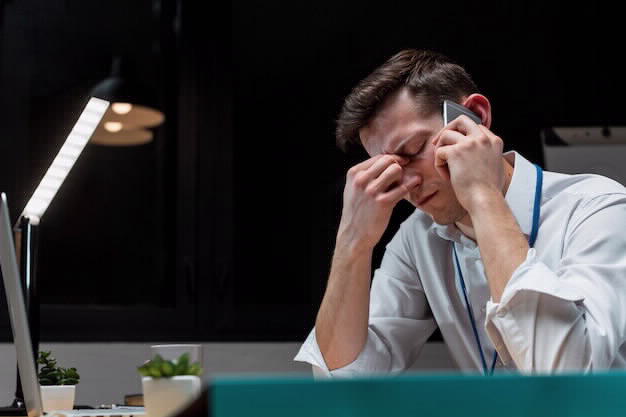 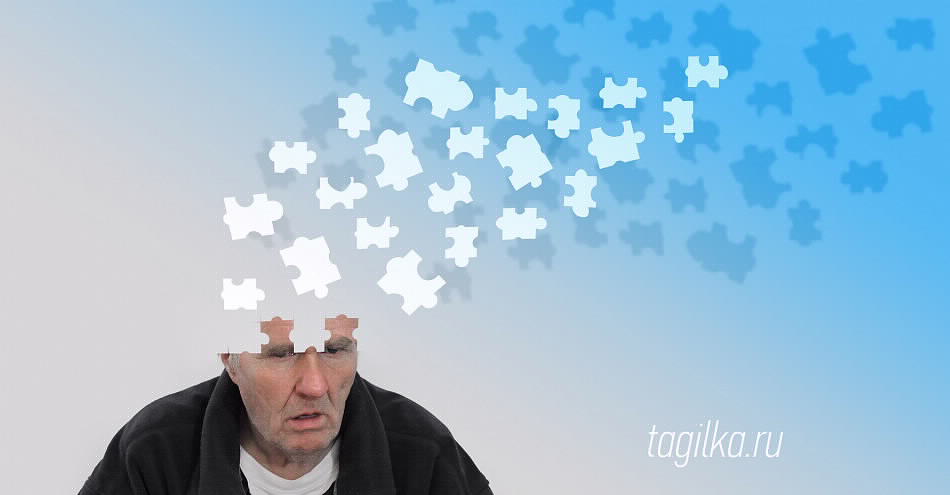 НЕЙРОПРОТЕКТИВНЫЙ АНТАГОНИСТ КАЛЬЦИЯ
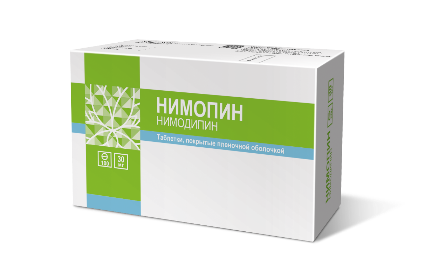 ПЕРЕГРУЗКА 
НЕЙРОНОВ 
КАЛЬЦИЕМ
ЭНДОТЕЛИАЛЬНАЯ ДИСФУНКЦИЯ
ВАЗОКОНСТРИКЦИЯ
ИШЕМИЯ
НЕЙРО
ДЕГЕНЕРАЦИЯ
КОГНИТИВНЫЙ ДЕФИЦИТ:
КОГНИТИВНЫЕ 
НАРУШЕНИЯ
ДИФФЕРЕНЦИРОВАННЫЙ 
ПОДХОД 
К ТЕРАПИИ
АНТИИШЕМИЧЕСКИЙ НООТРОП 
С ПРОТИВОТРЕВОЖНЫМ ЭФФЕКТОМ
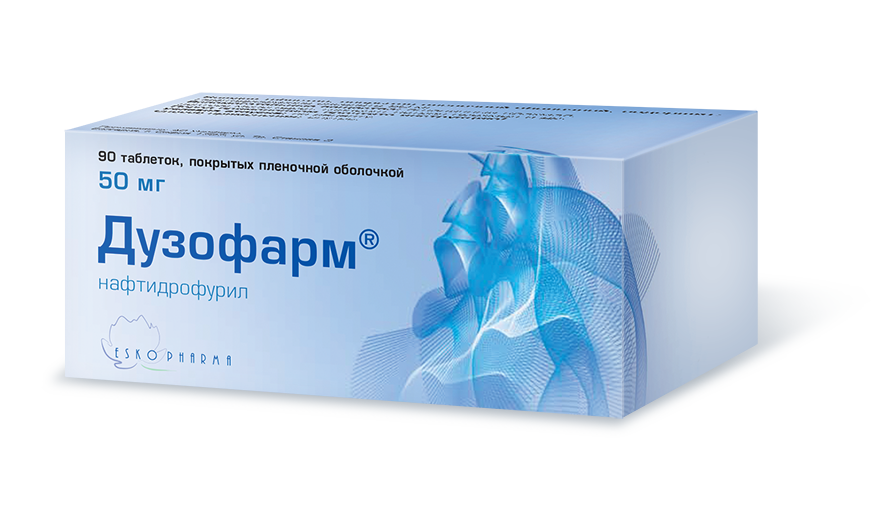 [Speaker Notes: Нарушение гомеостаза и метаболизма кальция являются главным повреждающим фактором, обусловливающим конечные стадии нейродегенеративного процесса. Поэтому – если на начальных стадиях когнитивного снижения эффект дают сосудистые и нейрометаболические препараты, обладающие ноотропным и антипсихоастеническим эффектом и воздействующие на превалирующие в этот период драйверы болезни, то в более поздних стадиях развития когнитивной дисфункции приоритетными становятся другие препараты – в частности препараты с воздействием на кальциевый фактор гибели нейронов – ингибиторы NMDA рецепторов и также – малоизвестный в РФ, но широко применяемый в других странах - нимодипин. Нимодипин – как селективный блокатор кальциевых каналов нейронов, актуален как на преддементных стадиях – в случаях признаков высокого риска конверсии в деменцию – когда ноотропы уже не работают, а противодементная терапия ещё не показана, так и в стадии деменции, где он может внести существенный вклад , блокируя кальций-индуцированный нейроапоптоз в зонах мозга, ответственных за регуляцию когнитивных функций, тропность к которым была зафиксирована у нимодипина в ходе исследований.]
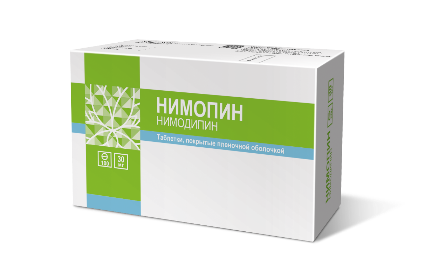 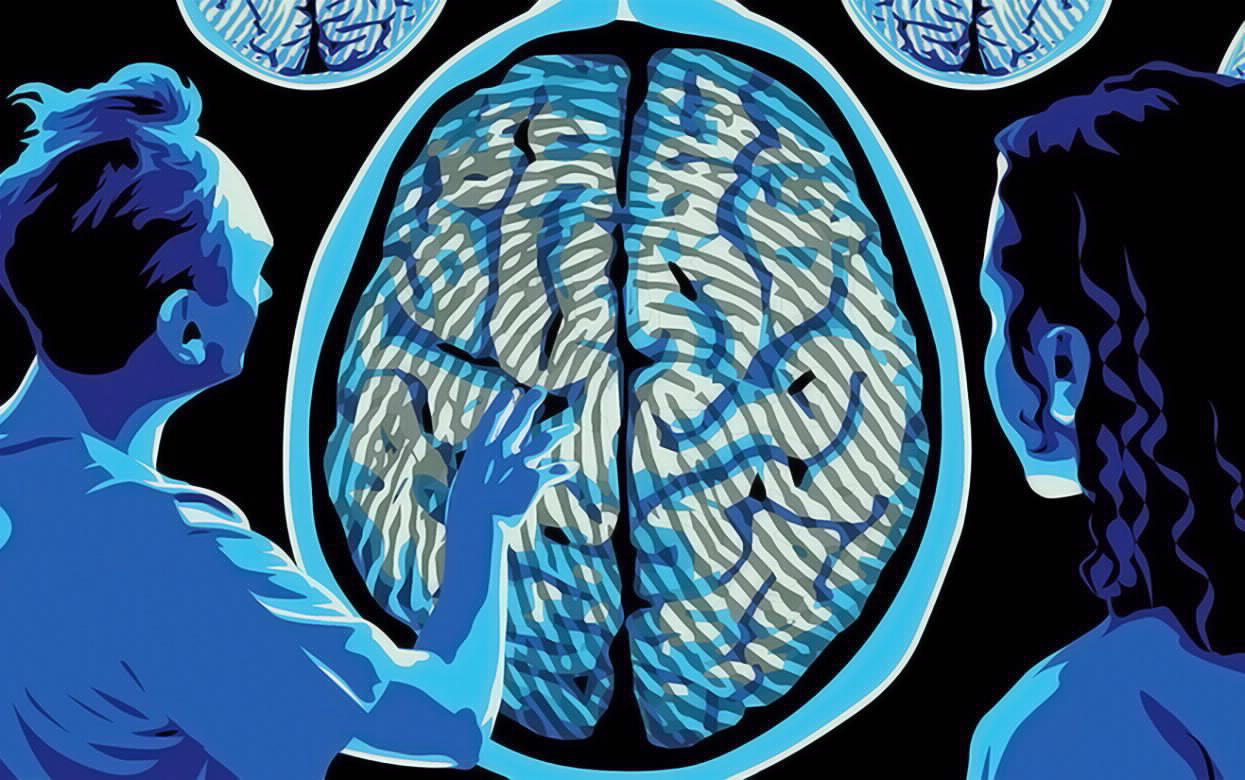 БЛОКИРУЕТ КАЛЬЦИЕВЫЕ КАНАЛЫ
НЕЙРОПРОТЕКТИВНЫЙ АНТАГОНИСТ КАЛЬЦИЯ
В ГЛАДКОМЫШЕЧНЫХ КЛЕТКАХ ЦЕРЕБРАЛЬНЫХ СОСУДОВ
Предотвращает вазоспазм
В МЕМБРАНЕ НЕЙРОНОВ
Предотвращает перегрузку нейронов кальцием
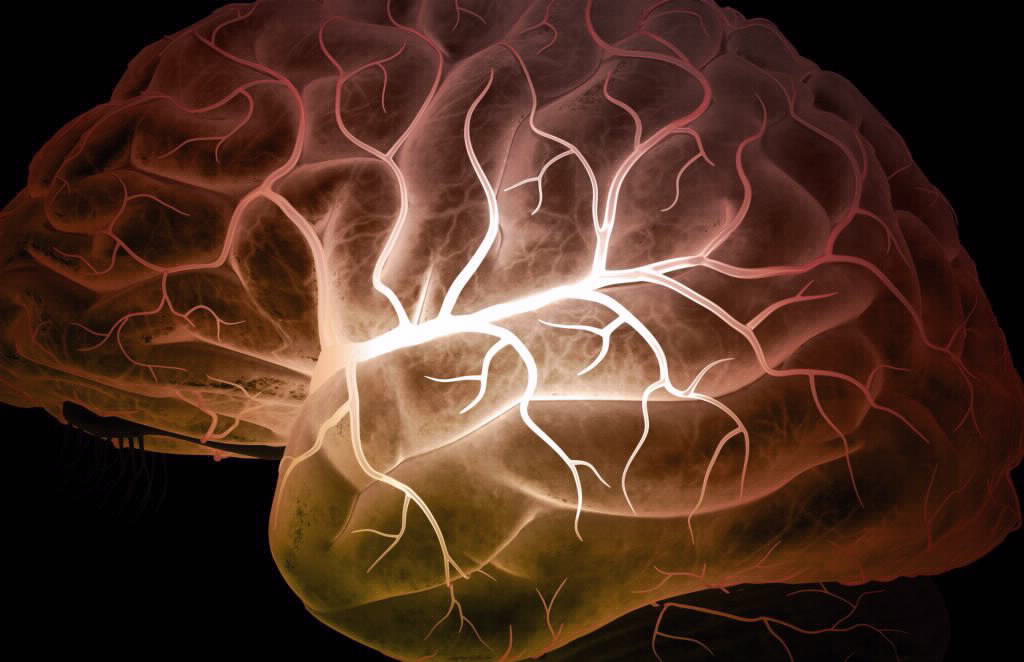 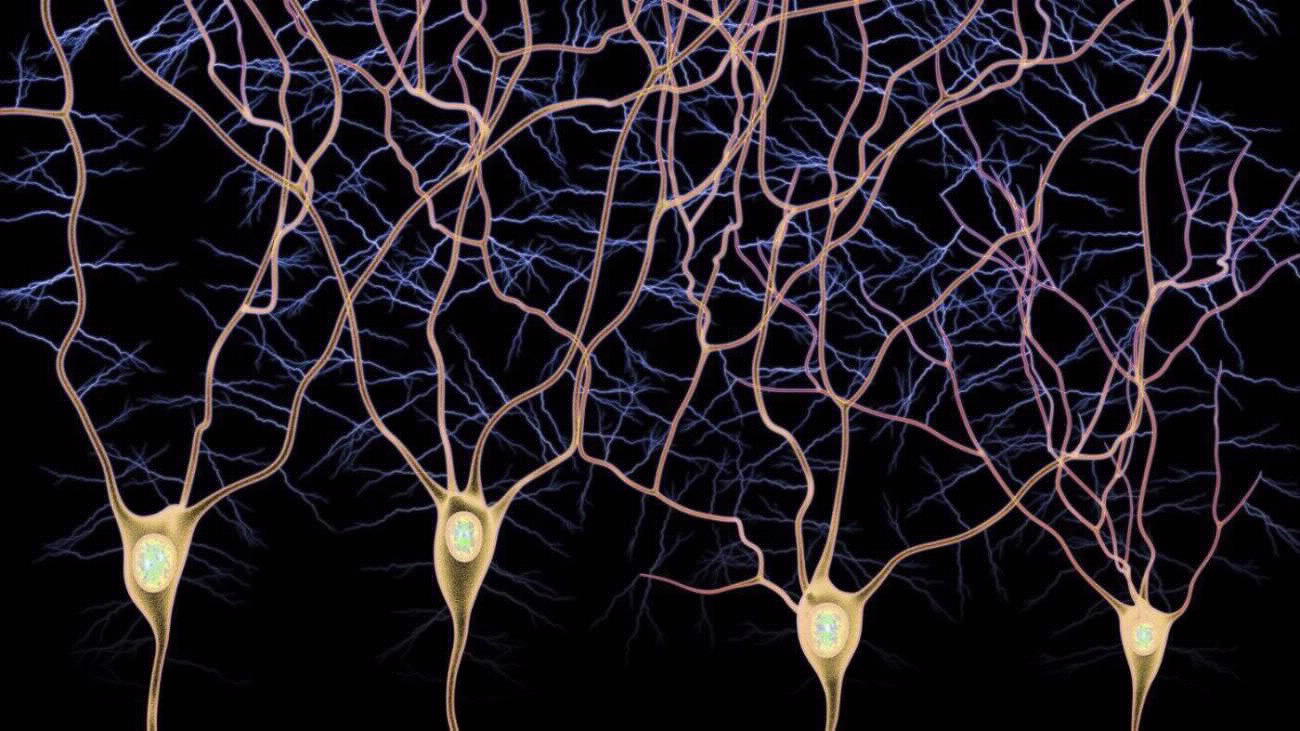 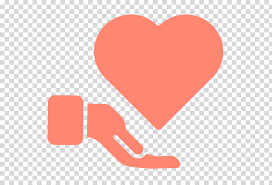 НИМОДИПИН: 3 НАПРАВЛЕНИЯ ДЕЙСТВИЯ
НИМОДИПИН - самый липофильный антагонист кальция → хорошо проникает через ГЭБ
Нейро-цитопротекция
Профилактика церебрального вазоспазма
Как антагонист кальция, влияет на сердечно-сосудистые факторы риска
Высокая плотность зон связывания нимодипина обнаружена в ЗОНАХ РЕГУЛЯЦИИ ВЫСШЕЙ НЕРВНОЙ ДЕЯТЕЛЬНОСТИ + базальных ганглиях, ответственных за алгоритмы движения: ГИППОКАМПЕ, ХВОСТАТОМ ЯДРЕ, ЦЕРЕБРАЛЬНОЙ КОРЕ1
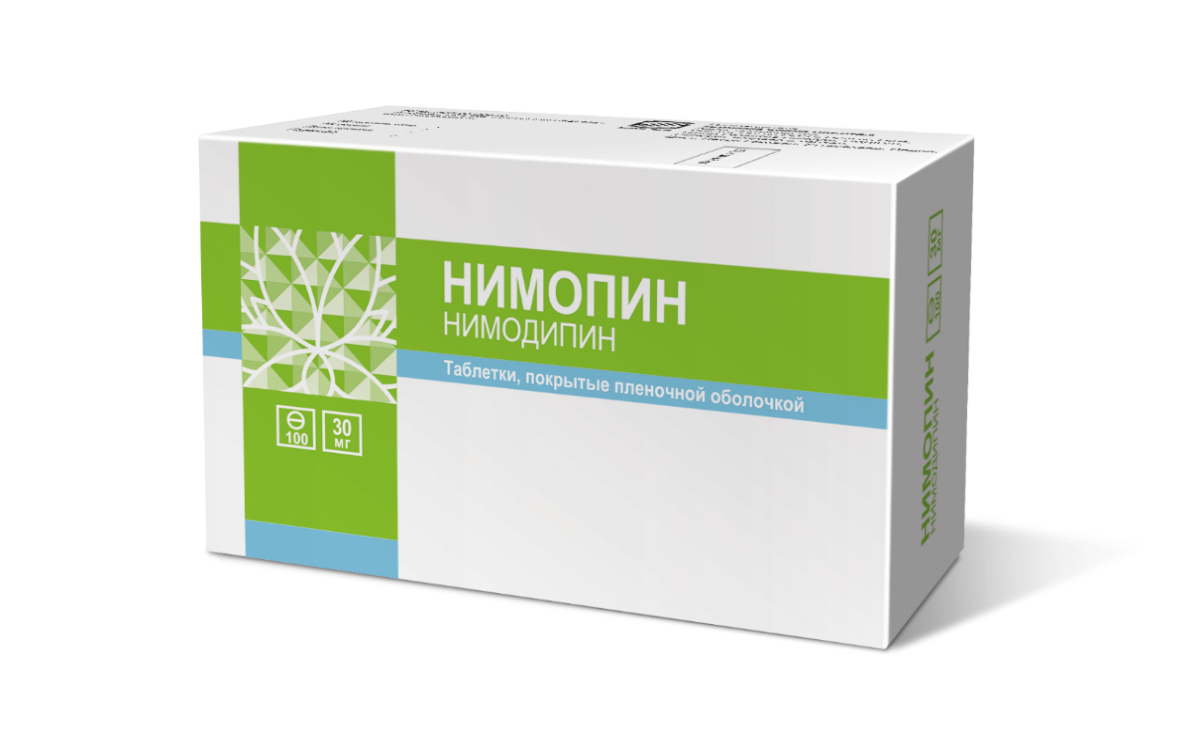 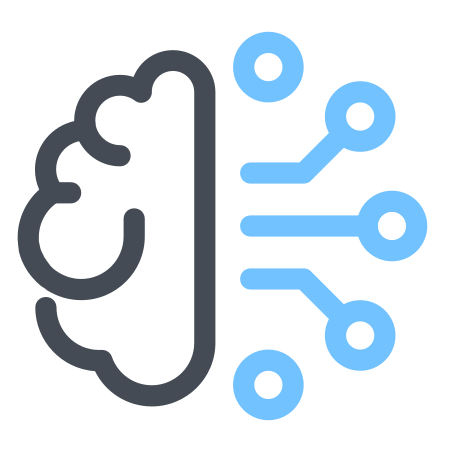 Kazda S., Towart R. Nimodipine: a new calcium antagonist with preferential cerebrovascular action // Acta Neurochirurgica. — 1982 — Vol. 63 — P. 8–15.
ОРГАНОПРОТЕКТИВНОЕ ДЕЙСТВИЕ НИМОДИПИНА
∆ ТКИМ2
КО-ВО СЛУЧАЕВ ЦЕРЕБРО-ВАСКУЛЯРНЫХ СОБЫТИЙ ПО ОКОНЧАНИЮ ТЕРАПИИ3
РАНДОМИЗИРОВАННОЕ ПЛАЦЕБОКОНТРОЛИРУЕМОЕ ИССЛЕДОВАНИЕ
Ст. терапия+ нимодипин 
90 мг/сут
n=242 
сосудистая деменция
12 мес
Ст. терапия
-1%
В 3 раза
n=35 
АГ
3 мес
-17%
Нимодипин 90 мг/сут
р < 0,05
Плацебо
Нимодипин 90 мг/сут
НИМОДИПИН СНИЖАЕТ ТКИМ        И     КОЛИЧЕСТВО ЦЕРЕБРО-ВАСКУЛЯРНЫХ СОБЫТИЙ
1. Остроумова О.Д. 1 , Жукова О.В. и др./РМЖ. №8 от 14.04.2009., 2. С.В. Поташев и др. //Опыт клинического применения нимодипина у больных с эссенциальной гипертензией и поражением мозга.//Український кардіологічний журнал - 2009. - N 1., 3. Pantoni L., del Ser T., Soglian A. G. et al. Efficacy and safety of nimodipine in subcortical vascular dementia: a randomized placebo-controlled trial // Stroke. – 2005. ТКИМ*(толщина комплекса интима/медиа) - независимый фактор риска транзиторных ишемических атак, мозговых инсультов и инфарктов миокарда1
НИМОДИПИН – 2 НАПРАВЛЕНИЯ ПРИМЕНЕНИЯ В НЕВРОЛОГИИ
НАРУШЕНИЯ ФУНКЦИИ ГОЛОВНОГО МОЗГА У ПОЖИЛЫХ
СУБАРАХНОИДАЛЬНОЕ КРОВОИЗЛИЯНИЕ (САК)
Перегрузка нейронов кальцием и «КАЛЬЦИЕВАЯ СМЕРТЬ КЛЕТКИ»
НИМОПИН
профилактирует церебральный вазоспазм, провоцируемый САК
НИМОПИН
регулирует кальциевый ток в нейронах, оказывает прямой нейропротективный эффект
Профилактирует фатальные осложнения САК
Тормозит прогрессирование когнитивных и поведенческих нарушений
ТАРГЕТНАЯ ТЕРАПИЯ КОГНИТИВНОЙ НЕДОСТАТОЧНОСТИ
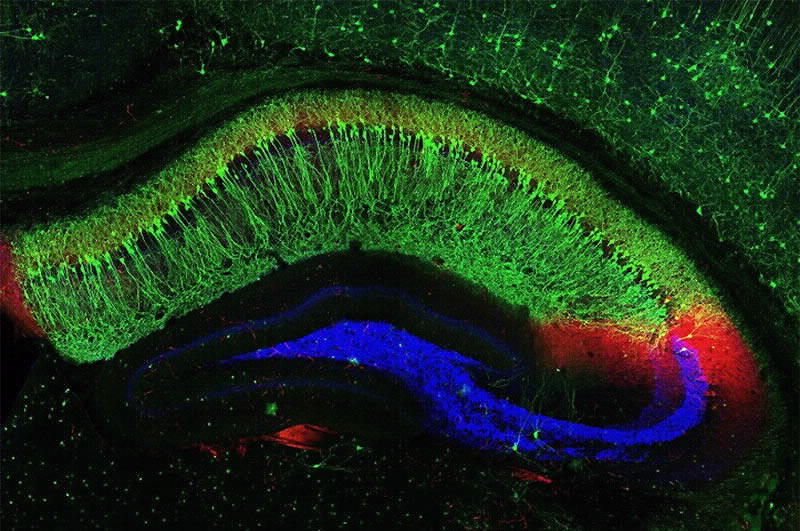 НИМОПИН  МОЗГ:
ЛЁГКОЕ ПРОНИКНОВЕНИЕ
Наиболее липофилен в классе → 
ЛЕГКО ПРОНИКАЕТ В МОЗГ


Аккумулируется в зонах регуляции когнитивных функций: 
КОРЕ, ХВОСТАТОМ ЯДРЕ, ГИППОКАМПЕ
ГИППОКАМП
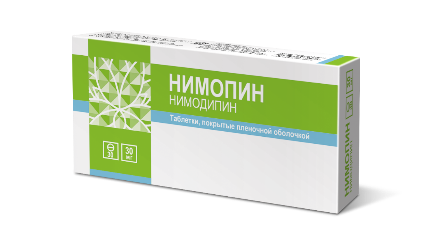 ФОКУСНОЕ РАСПРЕДЕЛЕНИЕ
НИМОДИПИН – ШИРОКИЕ ПЕРСПЕКТИВЫ В НЕВРОЛОГИИ
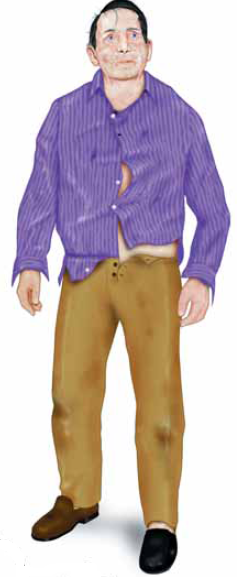 КОГНИТИВНЫЕ НАРУШЕНИЯ
СОСУДИСТЫЕ ФАКТОРЫ ПОВРЕЖДЕНИЯ НЕЙРОНОВ
«ПЕРВИЧНАЯ» НЕЙРОДИСТРОФИЯ
Болезнь Альцгеймера
НИМОДИПИН – ВОЗДЕЙСТВУЕТ КАК НА СОСУДИСТЫЕ, ТАК И НА КЛЕТОЧНЫЕ ФАКТОРЫ НЕЙРОДЕГЕНЕРАТИВНОГО ПОЦЕССА В ГОЛОВНОМ МОЗГЕ
БЛОКАТОР КАЛЬЦИЕВЫХ КАНАЛОВ НИМОДИПИН В ЛЕЧЕНИИ МЯГКИХ КОГНИТИВНЫХ НАРУШЕНИЙ О.М. Драпкина, Я.И. Ашихмин ММА им. И.М. Сеченова, Москва // ФАРМАТЕКА 7 2009
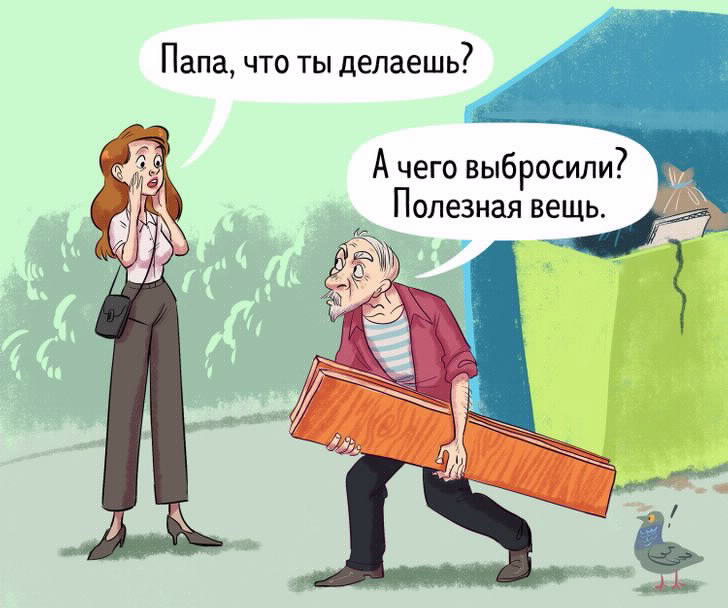 -
«ГРУППА РИСКА» КОНВЕРСИИ В ДЕМЕНЦИЮ/ ПРЕДДЕМЕНТНЫЕ КОГНИТИВНЫЕ НАРУШЕНИЯ
НЕЙРО
ДЕГЕНЕРАЦИЯ
Низкие показатели отсроченного произведения
«Альцгеймеровский профиль» когнитивного дефицита Наличие аффективных нарушений
Быстрая и нарастающая динамика
ПЕРЕГРУЗКА  НЕЙРОНОВ 
КАЛЬЦИЕМ
ТЕРАПИЯ КОГНИТИВНЫХ И ПОВЕДЕНЧЕСКИХ НАРУШЕНИЙ НА ДОДЕМЕНТНОМ ЭТАПЕ
НИМОПИН 90 МГ/СУТ
О.С. Левин/ Журнал неврологии и психиатрии им. С.С. Корсакова 2019, т. 119, № 9, вып. 2, с. 10-17
[Speaker Notes: Нарушение гомеостаза и метаболизма кальция являются главным повреждающим фактором, обусловливающим конечные стадии нейродегенеративного процесса. Поэтому – если на начальных стадиях когнитивного снижения эффект дают сосудистые и нейрометаболические препараты, обладающие ноотропным и антипсихоастеническим эффектом и воздействующие на превалирующие в этот период драйверы болезни, то в более поздних стадиях развития когнитивной дисфункции приоритетными становятся другие препараты – в частности препараты с воздействием на кальциевый фактор гибели нейронов – ингибиторы NMDA рецепторов и также – малоизвестный в РФ, но широко применяемый в других странах - нимодипин. Нимодипин – как селективный блокатор кальциевых каналов нейронов, актуален как на преддементных стадиях – в случаях признаков высокого риска конверсии в деменцию – когда ноотропы уже не работают, а противодементная терапия ещё не показана, так и в стадии деменции, где он может внести существенный вклад , блокируя кальций-индуцированный нейроапоптоз в зонах мозга, ответственных за регуляцию когнитивных функций, тропность к которым была зафиксирована у нимодипина в ходе исследований.]
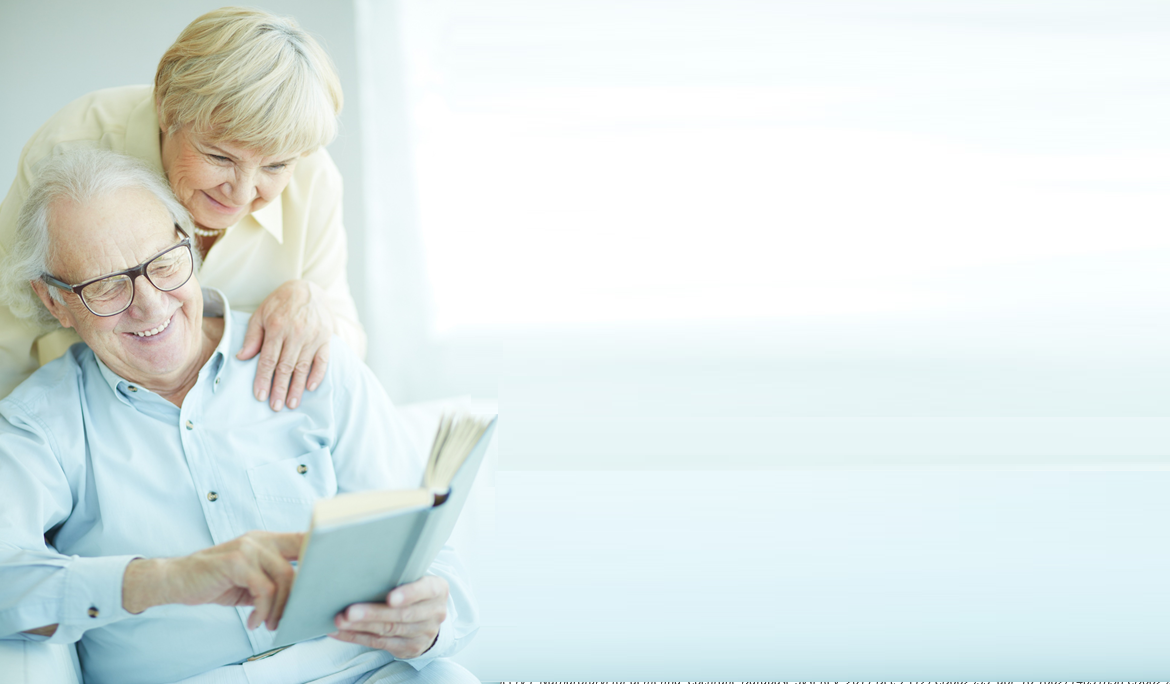 НИМОДИПИН ЭФФЕКТИВЕН В ТЕРАПИИ ПРЕДДЕМЕНТНЫХ КОГНИТИВНЫХ РАССТРОЙСТВ
n=31 mild cognitive impairment(p<0.05)
БАЗИСНАЯ ТЕРАПИЯ
3 МЕС
БТ+ НИМОДИПИН 90 МГ/СУТ
СУЩЕСТВЕННОЕ ПРЕИМУЩЕСТВО ТЕРАПИИ НИМОДИПИНОМ ПО ТЕСТАМ
Символьно – цифрового кодирования
Слухо-речевой памяти
MMSE
Wei Wang 1, Lu-ning Wang, Xiao-hong Zhang, Lin Ma, De-jun Li Affiliations expand/ PMID: 16780670/ 2006 Apr;45(4):274-6
НИМОПИН – ЦЕННЫЙ ВКЛАД В ЭФФЕКТИВНОСТЬ ТЕРАПИИ ПОЖИЛЫХ
БОЛЕЗНЬ АЛЬЦГЕЙМЕРА
ДИСЦИРКУЛЯТОРНАЯ ЭНЦЕФАЛОПАТИЯ
АНТИДЕМЕНТНАЯ 
ТЕРАПИЯ
КОНТРОЛЬ АД 
профилактика  прогрессирования ангиопатии
+ НИМОПИН
Улучшает церебральную гемоперфузию

Снижает нейротоксическое повреждение нейронов кальцием

Увеличивает синтез ДОФАМИНА

Тормозит разрушение серотонина и ацетилхолина
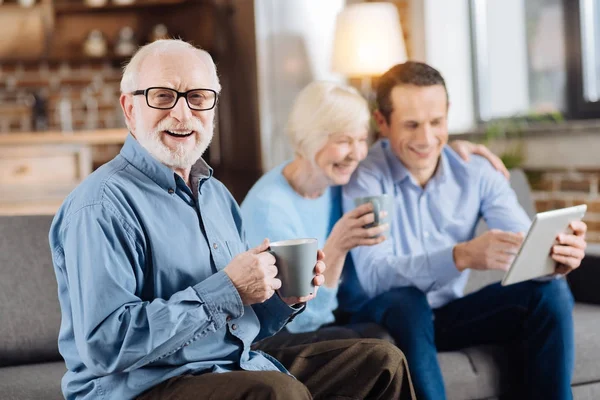 НИМОДИПИН ПРЕДОТВРАЩАЕТ УХУДШЕНИЕ САМОЧУВСТВИЯ И СОЦИАЛЬНОЙ АДАПТАЦИИ ПОЖИЛЫХ
% ПАЦИЕНТОВ С ОТСУТСТВИЕМ УХУДШЕНИЯ ПО ГЕРИАТРИЧЕСКОЙ ШКАЛЕ SANDOZ 
ПО ОКОНЧАНИЮ ТЕРАПИИ
РАНДОМИЗИРОВАННОЕ ПЛАЦЕБО-КОНТРОЛИРОВАННОЕ ИССЛЕДОВАНИЕ, n = 242, 1 ГОД
Нимодипин 90 мг/сут
Плацебо
р<0,05
Pantoni L., del Ser T., Soglian A. G. et al. Efficacy and safety of nimodipine in subcortical vascular dementia: a randomized placebo-controlled trial // Stroke.
-
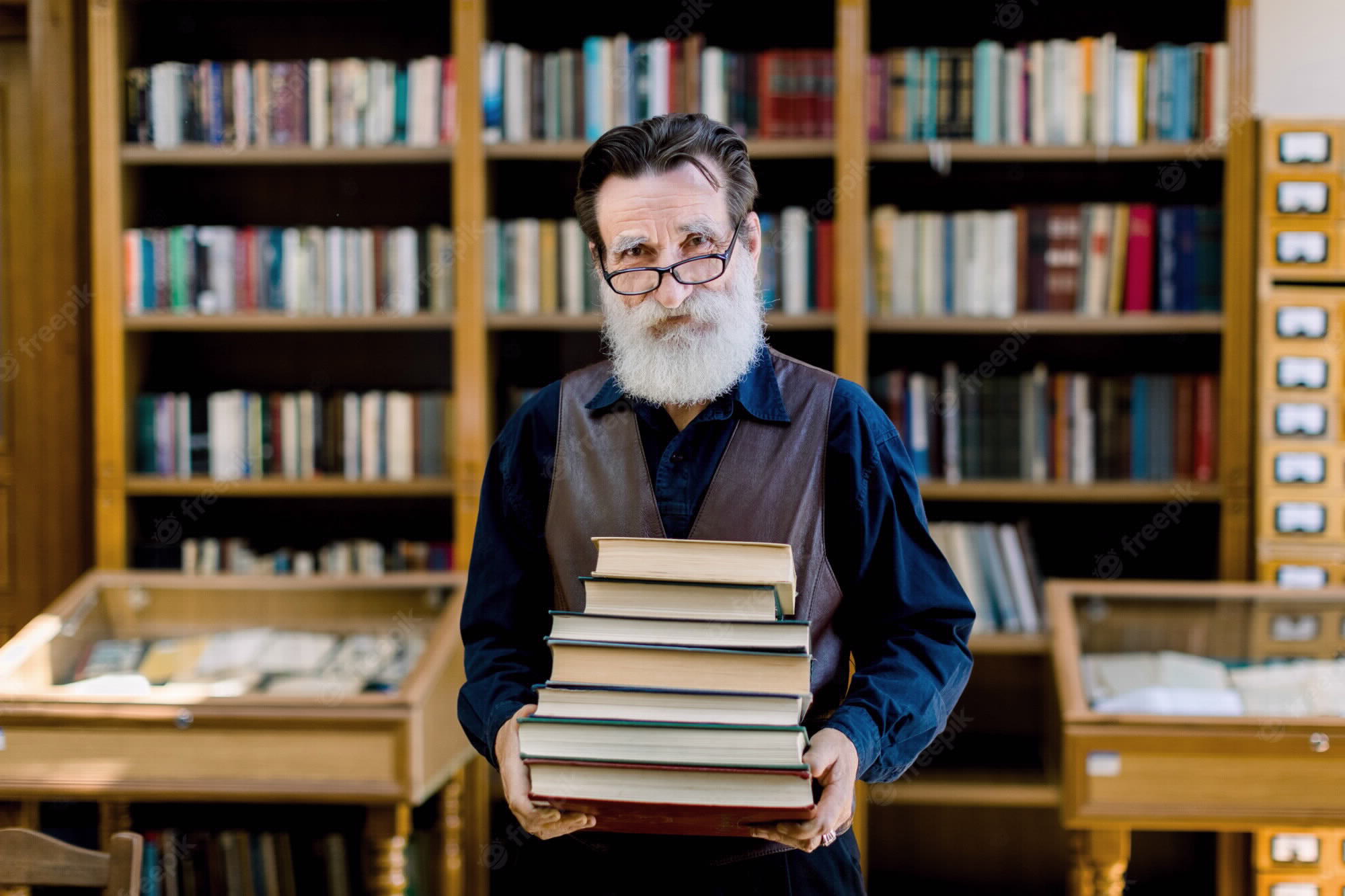 НИМОДИПИН СОХРАНЯЕТ КОГНИТИВНЫЕ ФУНКЦИИ
РАНДОМИЗИРОВАННОЕ ИССЛЕДОВАНИЕ N=242, ДЕМЕНЦИЯ, 1 ГОД , Р<0,01
Доля пациентов с отсутствием ухудшения когнитивных функций по ММSЕ
Pantoni L., del Ser T., Soglian A. G. et al. Efficacy and safety of nimodipine in subcortical vascular dementia: a randomized placebo-controlled trial // Stroke. – 2005.
НИМОДИПИН СНИЖАЕТ КОЛИЧЕСТВО НЕБЛАГОПРИЯТНЫХ СОБЫТИЙ У ПАЦИЕНТОВ С СУБКОРТИКАЛЬНОЙ СОСУДИСТОЙ ДЕМЕНЦИЕЙ
РАНДОМИЗИРОВАННОЕ ИССЛЕДОВАНИЕ 
242 ПАЦИЕНТА 
С СУБКОРТИКАЛЬНОЙ И СОСУДИСТОЙ ДЕМЕНЦИЕЙ, 1 ГОД ТЕРАПИИ, р<0,01
Доля пациентов с неблагоприятными событиями после курса терапии
Pantoni L, del Ser T, Soglian A. Ecacy and Safety of Nimodipine in Subcortical Vascular Dementia Stroke. 2005; 36: 619-624.6. Pantoni L., del Ser T., Soglian A. G. et al. Ecacy and safety of nimodipine in subcortical vascular dementia: a randomized placebo-controlled trial // Stroke. – 2005 – Vol. 36 –P. 619–624.
«НИМОПИН+АНТИДЕМЕНТНЫЕ ПРЕПАРАТЫ» – РЕЛЕВАНТНЫЙ ВЫБОР В ТЕРАПИИ ДЕМЕНЦИИ
+ НИМОПИН: КОГДА ПЕРВОГО АНТИДЕМЕНТНОГО ПРЕПАРАТА НЕДОСТАТОЧНО
СИНЕРГИЧНОЕ ДЕЙСТВИЕ 
НА ВНУТРИКЛЕТОЧНЫЙ КАЛЬЦИЙ:
МЕМАНТИН
НИМОДИПИН
ЧЕРЕЗ 
КАНАЛЫ L-ТИПА
ЧЕРЕЗ NMDA-РЕЦЕПТОР
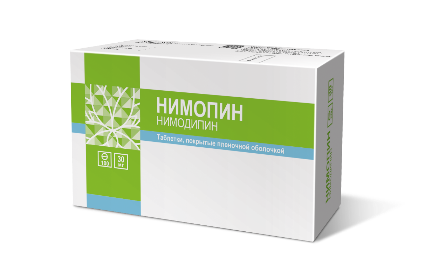 УСИЛЕНИЕ ЭФФЕКТА 
БЕЗ ТОКСИЧЕСКИХ РЕАКЦИЙ
[Speaker Notes: Мемантин блокирует синаптические NMDA-рецепторы, которые активируются медиатором глутаматом что ведёт к притоку в клетку Na+ и, в небольшом объёме, Ca2+, а K+ покидает клетку. Так генерируется первичный вброс кальция в клетку и на него нацелены блокаторы NMDA рецепторов – в частности – мемантин.
(В иностранных источниках также  отмечается, что  первичный поток кальция через NMDA-каналы не велик, а составляет небольшую часть от общего потока кальция через другие каналы.)
Далее - эти ионные перемещения вызывают выраженную деполяризацию мембраны нейрона, достигающую значений, при которых открываются уже потенциал – зависимые кальциевые каналы (включительно -  L-типа) и возникает вторичная волна массивного поступления кальция в клетку, обусловленная открытием мембранных (уже не синаптических) каналов кальция.
Поэтому, применение нимодипина в высокой степени обосновано, так как позволяет существенно снизить общий приток кальция, что было продемонстрировано в экспериментальных данных.

Потенциал – зависимые кальциевые каналы  L-типа широко представлены в мембранах нейронов коры,гиппокампа – которые как известно регулируют когнитивные функции и высшую нервную деятельность, а также нейронов базальных ядер – регулирующих «когнитивное обеспечение» алгоритмов движения – неслучайно есть работы по эффективности нимодипина при болезни Паркинсона – характеризующейся нейродегенерацией одного из этих подкорковых образований.
Поэтому актуальность Нимопина может рассматриваться при широком спектре неврологической и психиатрической патологии.]
«НИМОПИН+АНТИДЕМЕНТНЫЕ ПРЕПАРАТЫ» – РЕЛЕВАНТНЫЙ ВЫБОР В ТЕРАПИИ ДЕМЕНЦИИ
+НИМОПИН: КОГДА ПЕРВОГО АНТИДЕМЕНТНОГО ПРЕПАРАТА НЕДОСТАТОЧНО
РАЦИОНАЛЬНАЯ КОМБИНАЦИЯ
ДОНЕПЕЗИЛ
НИМОДИПИН
БКК
иАХЭ
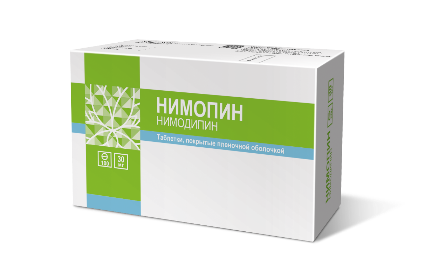 УСИЛЕНИЕ ЭФФЕКТА ЗА СЧЁТ РАЗНЫХ МЕХАНИЗМОВ ДЕЙСТВИЯ

УЛУЧШЕННАЯ ПЕРЕНОСИМОСТЬ

РЕЗЕРВ МЕДИАТОРНОЙ СТИМУЛЯЦИИ
-
МЕТААНАЛИЗ ЭФФЕКТИВНОСТИ НИМОДИПИНА 
В ТЕРАПИИ ДЕМЕНЦИИ
9 ДВОЙНЫХ СЛЕПЫХ РАНДОМИЗИРОВАННЫХ ПЛАЦЕБОКОНТРОЛИРУЕМЫХ ИССЛЕДОВАНИЙ
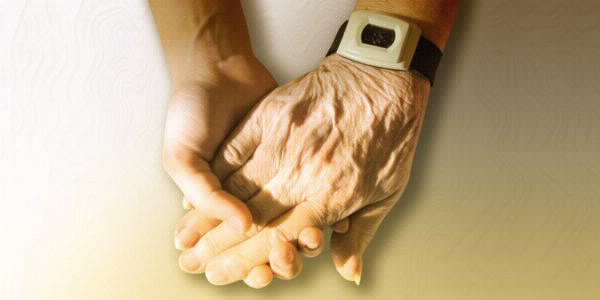 Болезнь Альцгеймара   
Сосудистая деменция    
Смешанная деменция
НИМОДИПИН 
90 МГ/СУТ/3 МЕС
n=2 492
РЕЗУЛЬТАТ
ПРЕИМУЩЕСТВО ТЕРАПИИ НИМОДИПИНОМ ПО ШКАЛАМ p<0.00001
гериатрическая шкала Сандоз
глобального клинического впечатления 
MMSE
ДОЛЯ ВЫБЫТИЯ ПАЦИЕНТОВ ИЗ ИССЛЕДОВАНИЙ БЫЛА ТАКОЙ ЖЕ, КАК В ПЛАЦЕБО – ГРУППЕ
Lopez-Arrieta JM, Birks J. Nimodipine for primary degenerative, mixed and vascular dementia. Cochrane Datab Syst Rev 2002;(3):CD000147.
НАРУШЕНИЯ РЕЧИ
НИМОДИПИН ПРЕДОТВРАЩАЕТ УХУДШЕНИЕ РЕЧИ
Низкие показатели отсроченного произведения

Низкая эффективность подсказок и семантическая речевая активность

Нарастающая динамика в течении года
РАНДОМИЗИРОВАННОЕ ПЛАЦЕБО-КОНТРОЛИРОВАННОЕ ИССЛЕДОВАНИЕ 
N = 242, СОСУДИСТАЯ ДЕМЕНЦИЯ
р<0,05
%пациентов с сохранной речью на фоне терапии
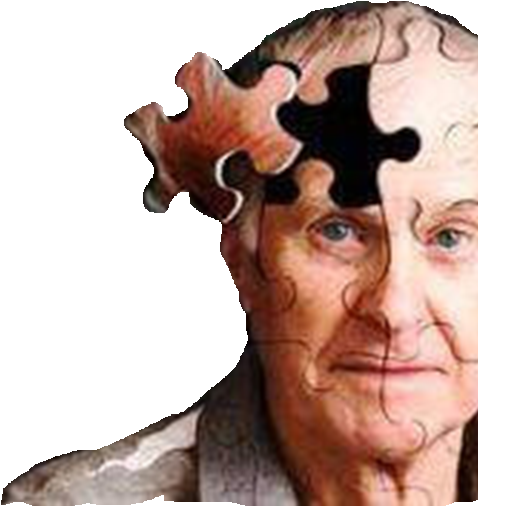 Pantoni L., del Ser T., Soglian A. G. et al. Efficacy and safety of nimodipine in subcortical vascular dementia: a randomized placebo-controlled trial // Stroke.
НИМОДИПИН ПРЕДОТВРАЩАЕТ АФФЕКТИВНЫЕ РАССТРОЙСТВА ПРИ СОСУДИСТОЙ ДЕМЕНЦИИ
АФФЕКТИВНЫЕ РАССТРОЙСТВА
РАНДОМИЗИРОВАННОЕ ПЛАЦЕБО-КОНТРОЛИРОВАННОЕ ИССЛЕДОВАНИЕ 
N = 242, СОСУДИСТАЯ ДЕМЕНЦИЯ
р<0,05
% пациентов  после терапии
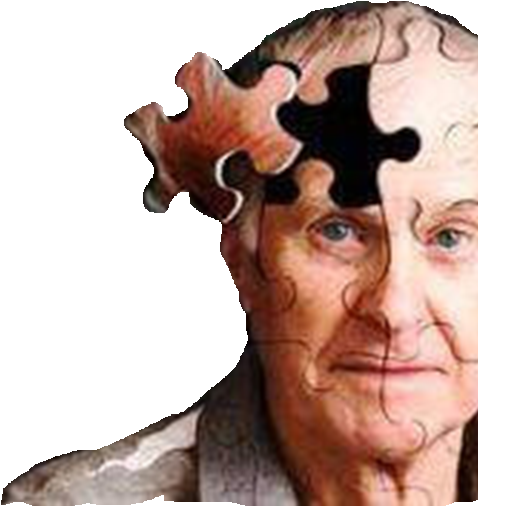 Pantoni L., del Ser T., Soglian A. G. et al. Efficacy and safety of nimodipine in subcortical vascular dementia: a randomized placebo-controlled trial // Stroke.
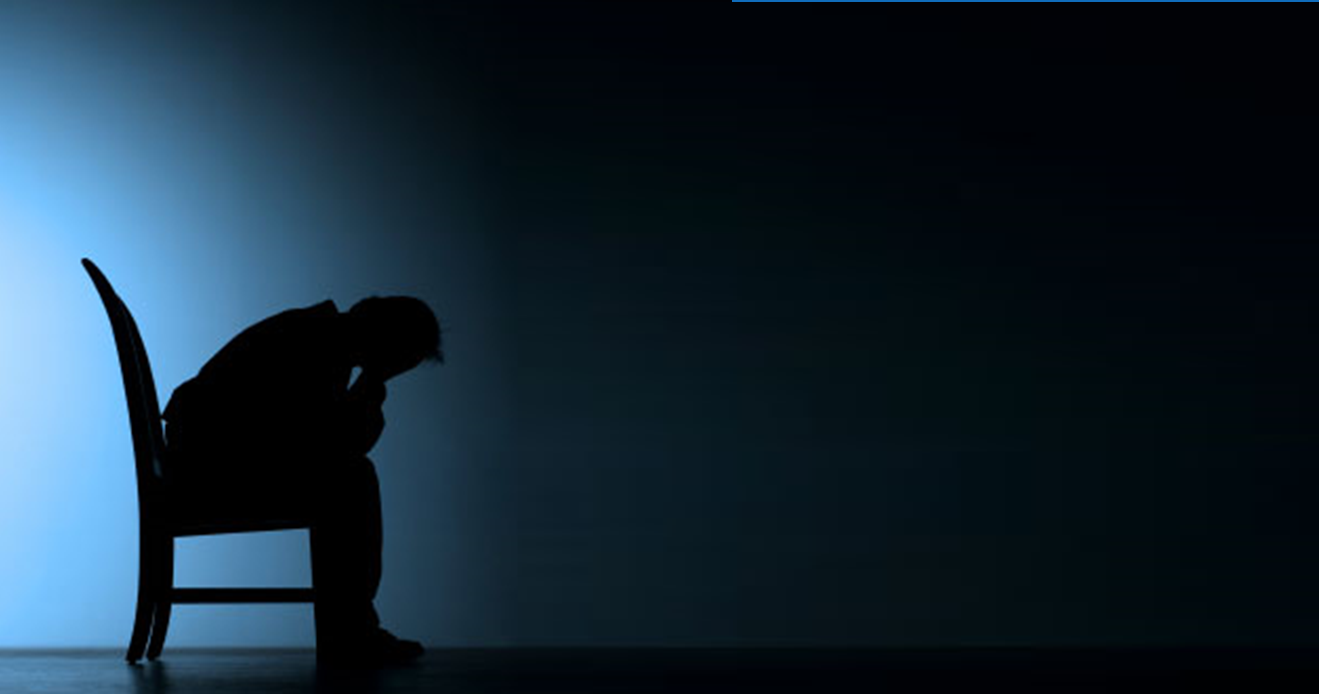 НИМОДИПИН УВЕЛИЧИВАЕТ ЭФФЕКТИВНОСТЬ ЛЕЧЕНИЯ ДЕПРЕССИИ ПРИ НАЛИЧИИ КОГНИТИВНЫХ НАРУШЕНИЙ
n=101, 8 МЕС, ДЕПРЕССИЯ, р=0,058
% пациентов с рецидивом депрессии
Нимопин - обоснованный выбор для терапии когнитивных нарушений в сочетании с депрессией
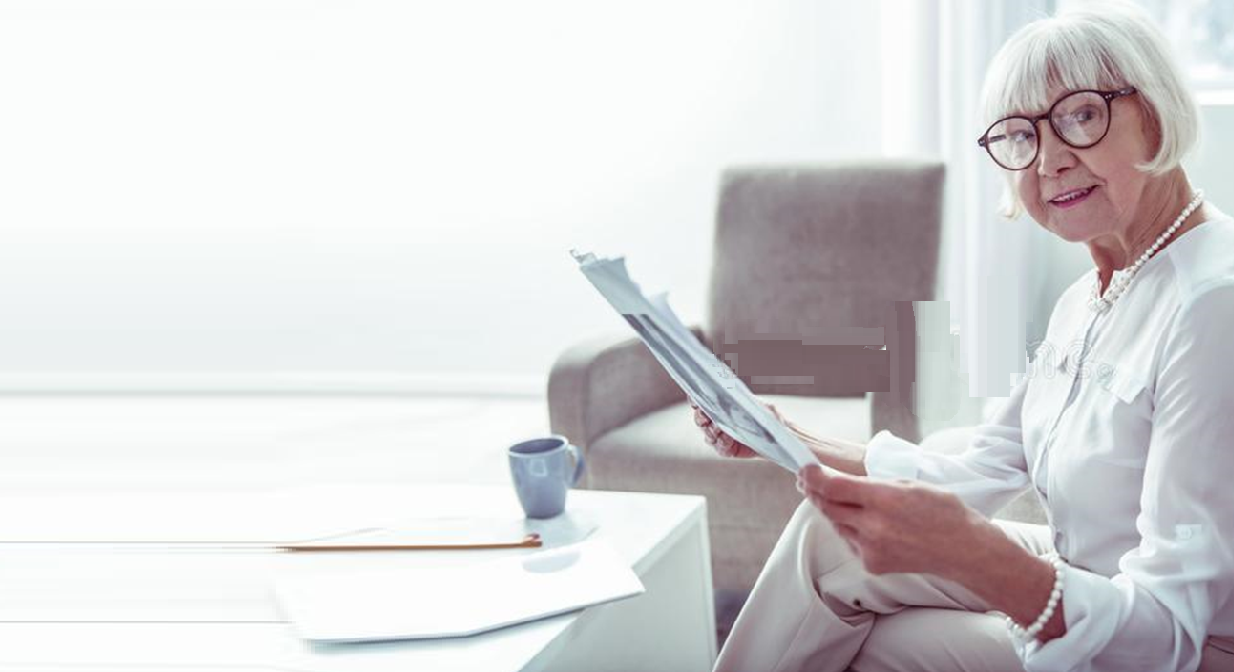 НИМОПИН
ЦЕРЕБРОПРОТЕКТИВНЫЙ АНТАГОНИСТ КАЛЬЦИЯ
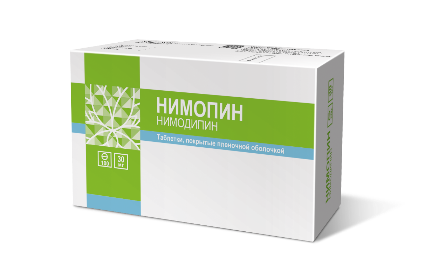 Таблетки 30мг 
№ 100
ЛЕЧЕНИЕ КОГНИТИВНЫХ И ПСИХОЭМОЦИОНАЛЬНЫХ НАРУШЕНИЙ
30 мг 3 раза в сутки, длительными курсами

ВАРИАНТЫ РЕЖИМА ТЕРАПИИ
МОНОТЕРАПИЯ при УКР, особенно при высоком риске конверсии в деменцию.
В СОСТАВЕ КОМПЛЕКСНОЙ ТЕРАПИИ ВСЕХ ВИДОВ ДЕМЕНЦИИ
Основные направления немедикаментозной профилактики когнитивных нарушений и деменции
Общие мероприятия
- Диета (Scrameas N. et al., 2006)                                            В2
- Физические упражнения (Abbott R.D. etl,2004)              А1
- Запрет курения                                                                          С5
- Ограничение приема алкоголя
Снижение веса
Ограничение соли
Контроль и стабилизация АД                                    В2

 Интеллектуальная тренировка (Выполнение работ, требующих внимания, игры, тренирующие память, чтение)              В1

Анализ сопутствующей терапии (нейролептики, антидепрессанты, бета-блокаторы и другие препараты, способные влиять на когнитивную функцию, особенно с холинолитическим эффектом).     С5
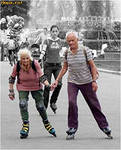 Старость обязательно придет, но стареть необязательно!
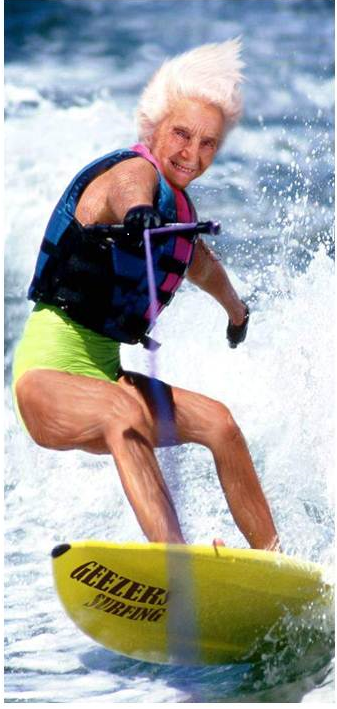 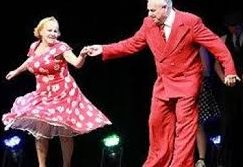